Fig. 1.  Flow chart for recruitment of female breast cancer survivors in a randomized study to evaluate the management ...
J Natl Cancer Inst, Volume 92, Issue 13, 5 July 2000, Pages 1054–1064, https://doi.org/10.1093/jnci/92.13.1054
The content of this slide may be subject to copyright: please see the slide notes for details.
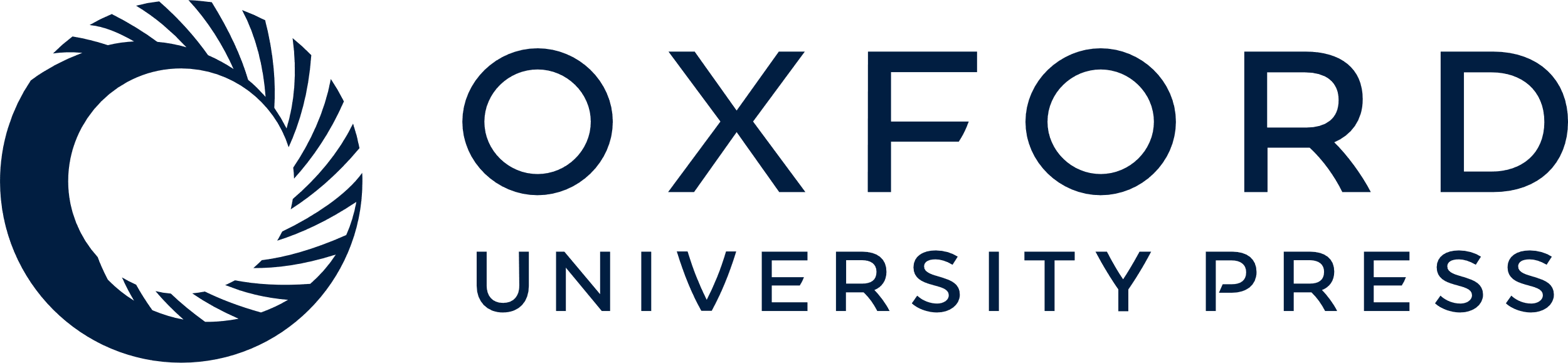 [Speaker Notes: Fig. 1.  Flow chart for recruitment of female breast cancer survivors in a randomized study to evaluate the management of menopausal symptoms.


Unless provided in the caption above, the following copyright applies to the content of this slide: © Oxford University Press]